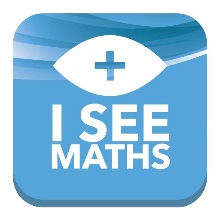 You will see some dots very quickly.Then they will be hidden.
Whisper to your partner:
How many dots?
There are 4 pictures.
IRREGULAR PATTERNS: QUANTITIES TO 6, TWO COLOURS
EARLY NUMBER SENSE
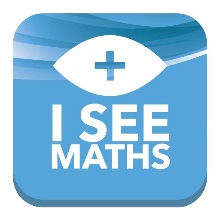 IRREGULAR PATTERNS: QUANTITIES TO 6, TWO COLOURS
EARLY NUMBER SENSE
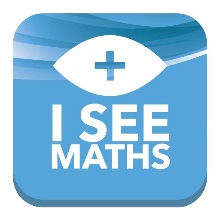 You will see some dots very quickly.Then they will be hidden.
Whisper to tell your partner:
How many dots?
There are 3 pictures.
IRREGULAR PATTERNS: QUANTITIES TO 6, TWO COLOURS
EARLY NUMBER SENSE
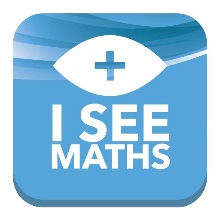 IRREGULAR PATTERNS: QUANTITIES TO 6, TWO COLOURS
EARLY NUMBER SENSE
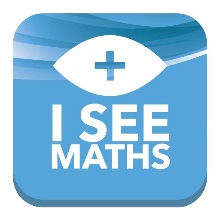 You will see some dots very quickly.Then they will be hidden.
Whisper to tell your partner:
How many dots?
There are 3 pictures.
IRREGULAR PATTERNS: QUANTITIES TO 6, TWO COLOURS
EARLY NUMBER SENSE
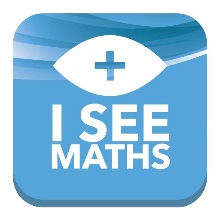 IRREGULAR PATTERNS: QUANTITIES TO 6, TWO COLOURS
EARLY NUMBER SENSE
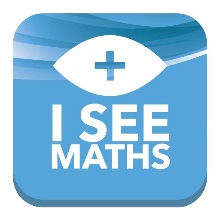 You will see some dots very quickly.Then they will be hidden.
Whisper to tell your partner:
How many dots?
There are 3 pictures.
IRREGULAR PATTERNS: QUANTITIES TO 6, TWO COLOURS
EARLY NUMBER SENSE
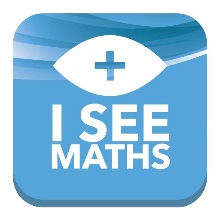 IRREGULAR PATTERNS: QUANTITIES TO 6, TWO COLOURS
EARLY NUMBER SENSE
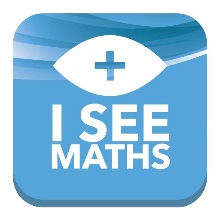 You will see some dots very quickly.Then they will be hidden.
Whisper to tell your partner:
How many dots?
There are 3 pictures.
IRREGULAR PATTERNS: QUANTITIES TO 6, TWO COLOURS
EARLY NUMBER SENSE
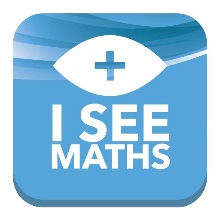 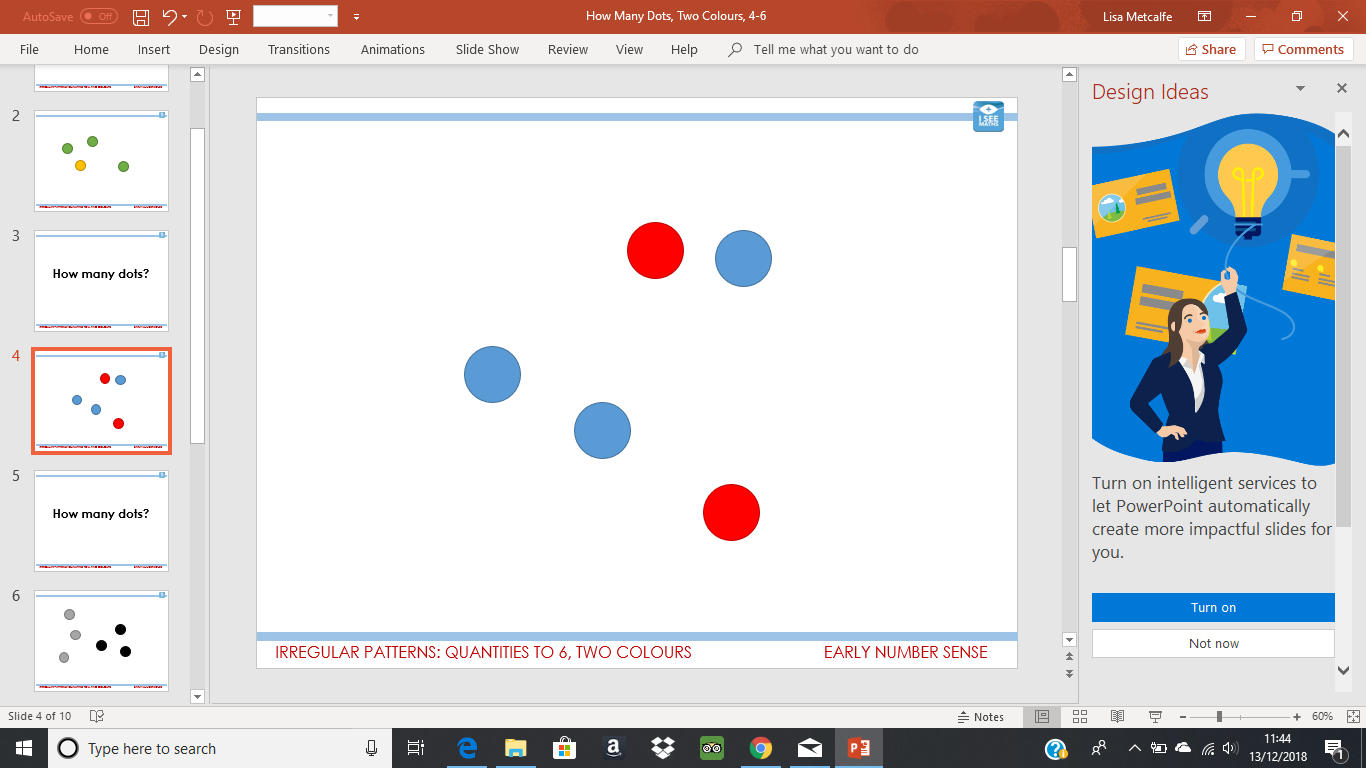 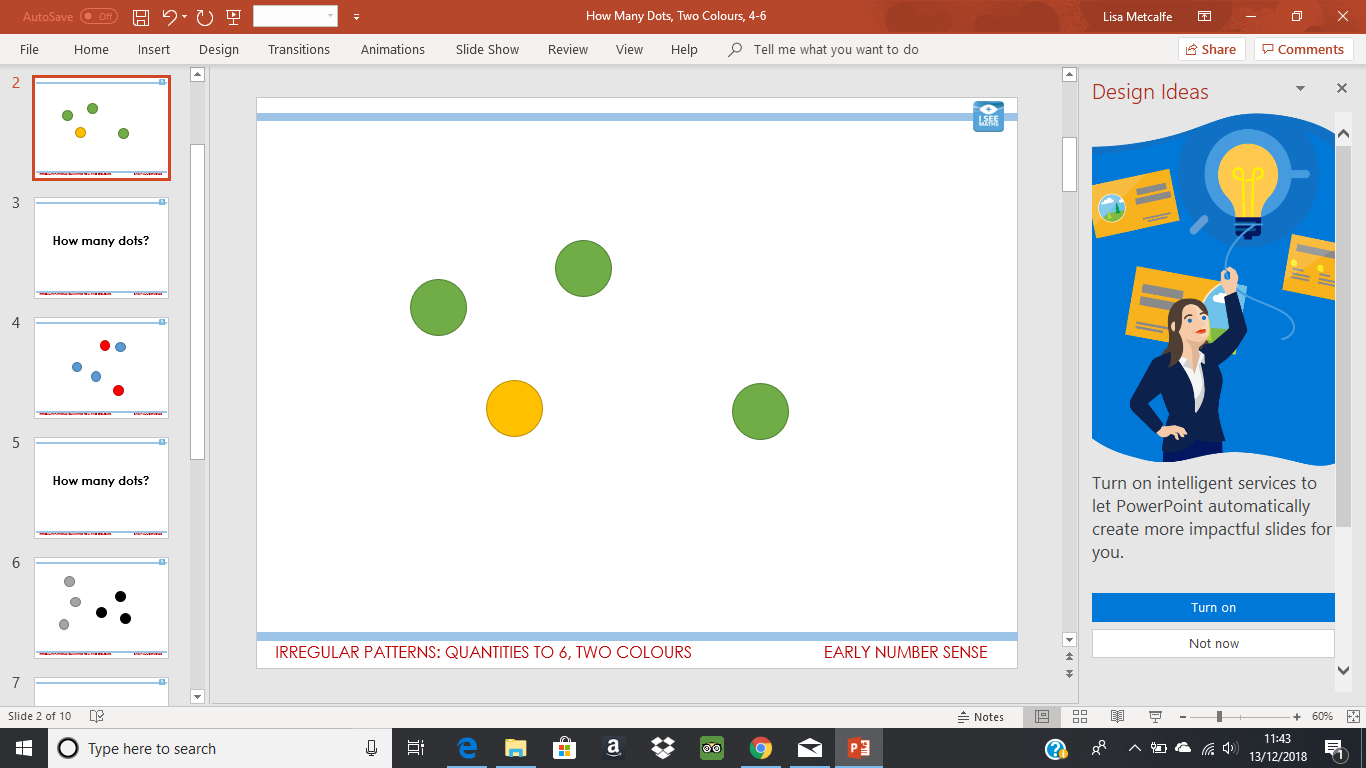 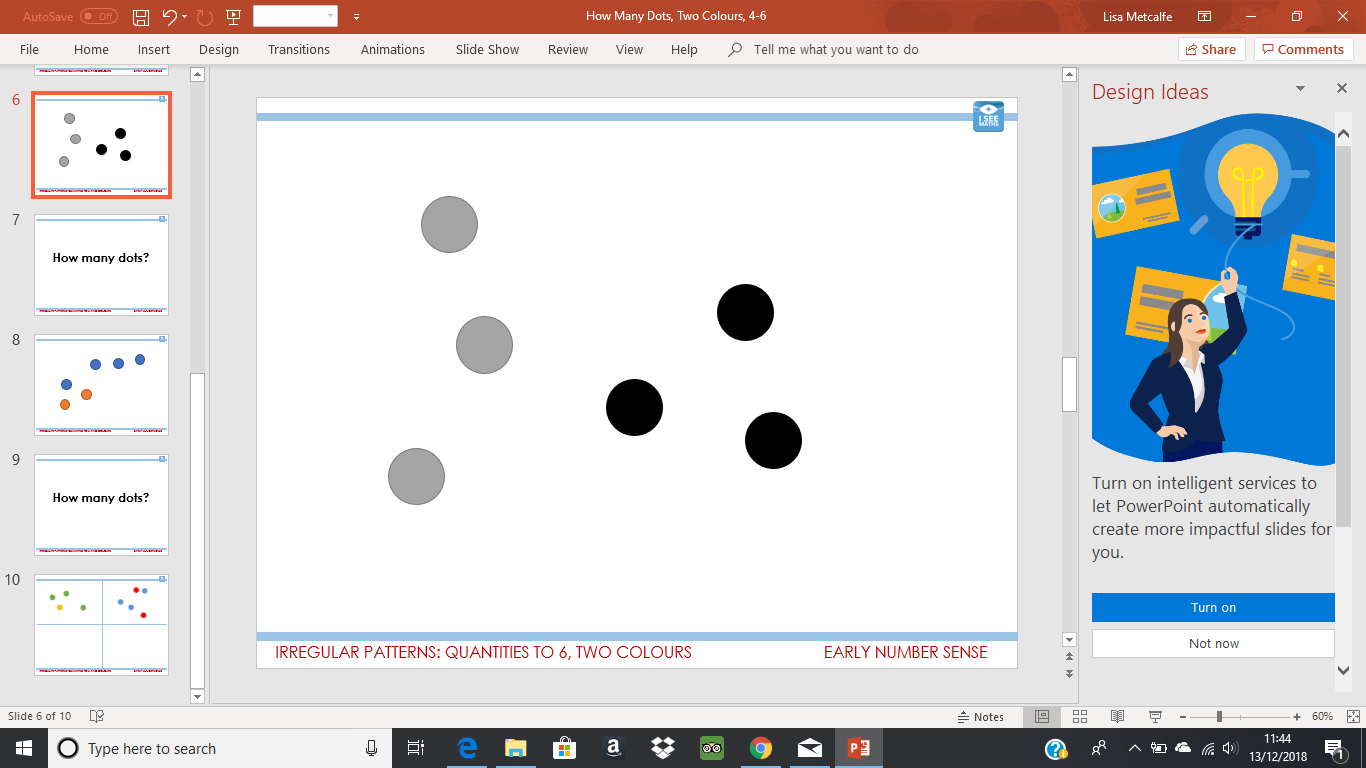 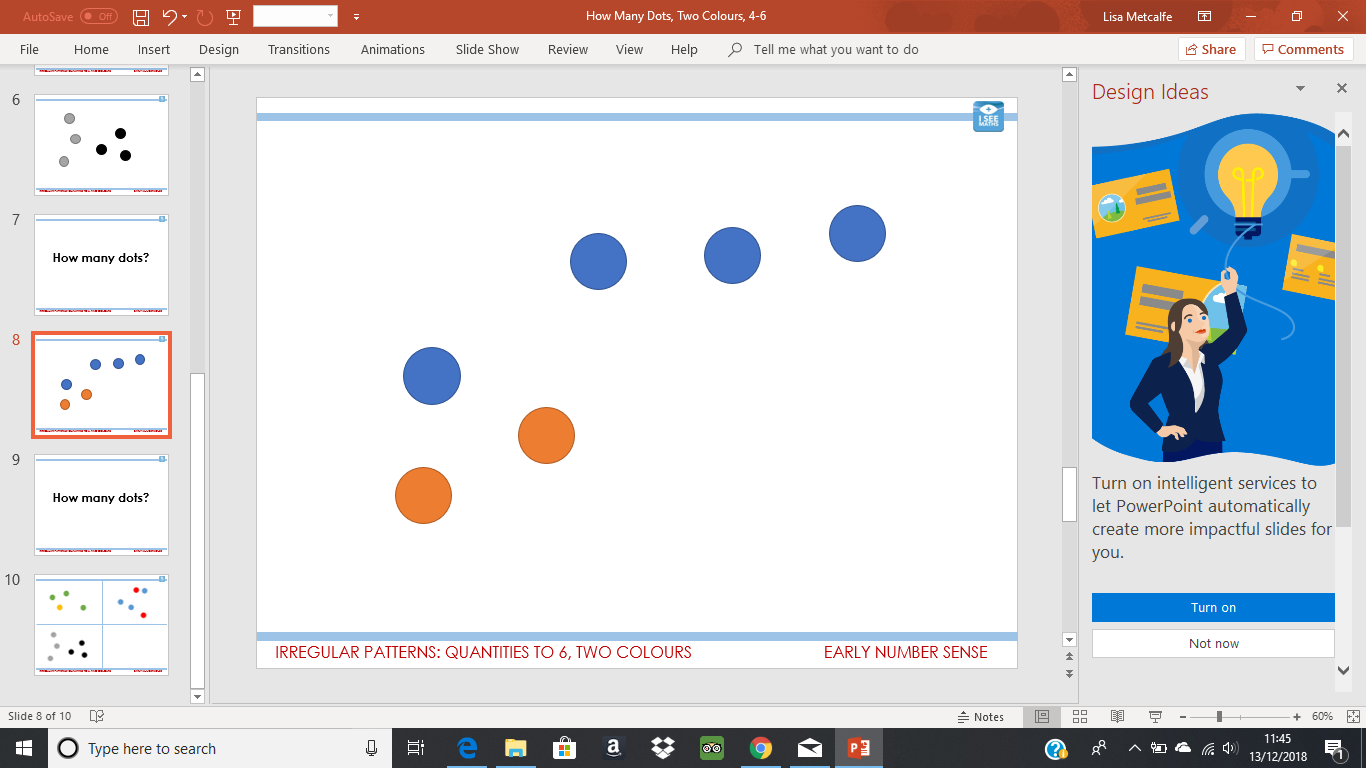 IRREGULAR PATTERNS: QUANTITIES TO 6, TWO COLOURS
EARLY NUMBER SENSE